Краевое государственное казенное учреждение  «Центр социальной поддержки населения по г. Хабаровску»
Краевое государственное казенное учреждение  «Центр социальной поддержки населения по г. Хабаровску»
Проект  "Хабаровск. Сильные люди"
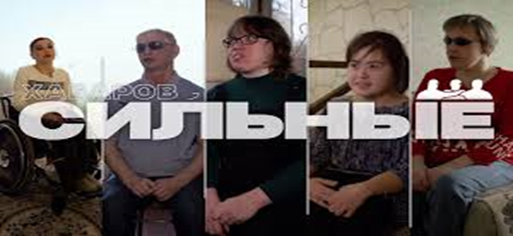 Цель – на примере полноценной жизни людей с инвалидностью показать возможности самореализации людей с ограниченными возможностями здоровья, формирование  доброжелательного,  инклюзивного общества
Целевая аудитория – инвалиды, семьи с детьми-инвалидами,
 жители Хабаровского края
Героями видеороликов  стали жители Хабаровского края, которые волею случая оказались в инвалидном кресле, родились с особенностями или получили инвалидность в сознательном возрасте. 
Историй успешных в разных сферах жизни людей с ограниченными возможностями.
Граждане с остаточным зрением и  тотально незрячие
Граждане с ДЦП и синдромом Дауна
Граждане с заболеванием опорно-двигательного аппарата
YouTube телеканал   "Хабаровск"
Трансляция  
на телеканале   "Хабаровск"